Niccolo Machiavelli
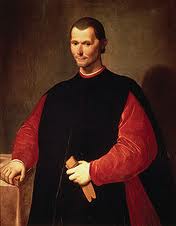 Mr. Schlotzhauer and Mrs. Rolince
Global History 9
2012
Objectives
Niccolo Machiavelli wrote The Prince in 1513 after the overthrow of the Republic forced him into exile. It is widely regarded as one of the basic texts of Western political science, and represents a basic change in the attitude and image of government. 
Compare and contrast your characteristics of a good leader with Machiavelli’s.
Analyze The Prince
Task 1:Who was machiavelli?
In one paragraph (at least 5-7 sentences) describe who Machiavelli was?
You must include the following information in your description…
Date of birth and date of death
Occupation
Important works
Location

Use the following website to read about Machiavelli:
http://www.ctbw.com/lubman.htm
Task 2: Definition
On page one of your Machiavelli study guide, define the word LEADER.
Make sure you definition is in your own words
Make sure you write your definition in a complete sentence
Task 3: examples
On page one of your Machiavelli study guide, list examples of different leadership positions that you know of from your own life
List at least 7 different positions
Include the names of the people in those positions
Task 4: qualities
On page one of your Machiavelli study guide, list all of the qualities that YOU consider important for a GOOD leader
Think about the leaders in your own life
Consider the qualities you think are important for those leaders
Task 5: Machiavelli’s opinions
On page two of your Machiavelli study guide, list all of the qualities that MACHIAVELLI considers important for a GOOD leader
Use the following link as a resource:
http://www.cliffsnotes.com/study_guide/literature/the-prince/book-summary.html
Task 6: Machiavelli’s opinions continued
On page two of your Machiavelli study guide, add to your list of all the qualities that MACHIAVELLI consider important for a GOOD leader
Use Quote #1 from Machiavelli’s book The Prince on the next slide as resource
Quote #1
Concerning Cruelty and Clemency, and Whether it is Better to be Loved than Feared
Upon this a question arises: whether it is better to be loved than feared or feared than loved? It may be answered that one should wish to be both, but, because it is difficult to unite them in one person, it is much safer to be feared than loved, when, of the two, either must be dispensed with. Because this is to be asserted in general of men, that they are ungrateful, fickle, false, cowardly, covetous, and as long as you succeed they are yours entirely; they will offer you their blood, property, life, and children, as is said above, when the need is far distant; but when it approaches they turn against you. And that prince who, relying entirely on their promises, has neglected other precautions, is ruined; because friendships that are obtained by payments, and not by nobility or greatness of mind, may indeed be earned, but they are not secured, and in time of need cannot be relied upon; and men have less scruple in offending one who is beloved than one who is feared, for love is preserved by the link of obligation which, owing to the baseness of men, is broken at every opportunity for their advantage; but fear preserved you by a dread of punishment which never fails.
Task 7: Machiavelli’s opinions continued
On page two of your Machiavelli study guide, add to your list what MACHIAVELLI says about whether it is important for a GOOD leader to be FEARED or LOVED? WHY?
Use Quote #1 (scroll back one slide) from Machiavelli’s book The Prince 
How does Machiavelli describe “subjects” (people)?
Why does he see being “loved” as weaker than being “feared”?
TASK 8: Machiavelli’s opinion on “blame”
According to Quote #2 (on the next slide), what should a good leader know how to do?
What kind of qualities can bring “praise” or “blame”?
Quote #2
Concerning Things for Which Men, and Especially Princes, are Blamed[I]t is necessary for a prince wishing to hold his own to know how to do wrong, and to make use of it or not according to necessity. Therefore, putting on one side imaginary things concerning a prince, and discussing those which are real, I say that all men when they are spoken of, and chiefly princes for being more highly placed, are remarkable for some of those qualities which bring them either blame or praise; and thus it is that one is reputed liberal, another miserly...; one is reputed generous, one rapacious; one cruel, one compassionate; one faithless, another faithful....
Task 9: Machiavelli’s opinion on war
According to Machiavelli (Quote #3 on the next slide), what does war enable men to do?
What does he say about being unarmed?
Quote #3
That Which Concerns a Prince on the Subject of the Art of WarThe Prince ought to have no other aim or thought, nor select anything else for his study, than war and its rules and discipline; for this is the sole art that belongs to him who rules, and it is of such force that it not only upholds those who are born princes, but it often enables men to rise from a private station to that rank. And, on the contrary, it is seen that when princes have thought more of ease than of arms they have lost their states. And the first cause of your losing it is to neglect this art; and what enables you to acquire a state is to be master of the art.  For among other evils which being unarmed brings you, it causes you to be despised, and this is one of those ignominies against which a prince ought to guard himself, as is shown later on.
Task 1o: Leadership Qualities/Venn diagram
Compare & Contrast Leadership Qualities that you consider important with Machiavelli’s. 
List qualities that you and Machiavelli have in common in the middle of the Venn diagram.
List qualities that are different on the sides of the Venn Diagram